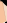 그림 소스
라이센스 사항 

미리캔버스, 캔바 등에서 사용할 수 있는
일러스트 그림 소스를 만들어 공유하면서
PPT에서도 사용하실 수 있게 슬라이드 자체에 담아 공유하고 있습니다.

이에 대한 사용 가능 범위는
공유 사이트에 안내해 드린 [라이선스]
자세한 사항을 확인해 주시면 감사하겠습니다.

재배포, 재판매 절대 금지